Rules of the Mogwai
6th–12th Grade Science
Essential Questions
How do scientists determine the safest way to handle lab chemicals and materials?
How do they communicate this?
Gremlins
[Speaker Notes: Warner Bros. Entertainment. (2012, April 27). Gremlins | Rules | Warner Bros. Entertainment [Video]. YouTube. https://www.youtube.com/watch?v=OrHdo-v9mRA]
Learning Objectives
Identify common safety rules and explain their importance in ensuring safe practices. 
Analyze Safety Data Sheets (SDS) to identify key safety information and symbols, and explain their purposes in communicating hazards associated with chemicals and materials. 
Create a lab safety poster that includes key safety information, symbols, and precautions, demonstrating their understanding of safety practices.
Safety: It’s Not Just for Gremlins!
Discuss some rules you have heard growing up that are meant to help keep you safe.
Be prepared to share out with the class.
Safety: It’s Not Just for Gremlins!
With your partner discuss some safety rules you have heard in the science lab. 
Share out with the class.
Name That Item
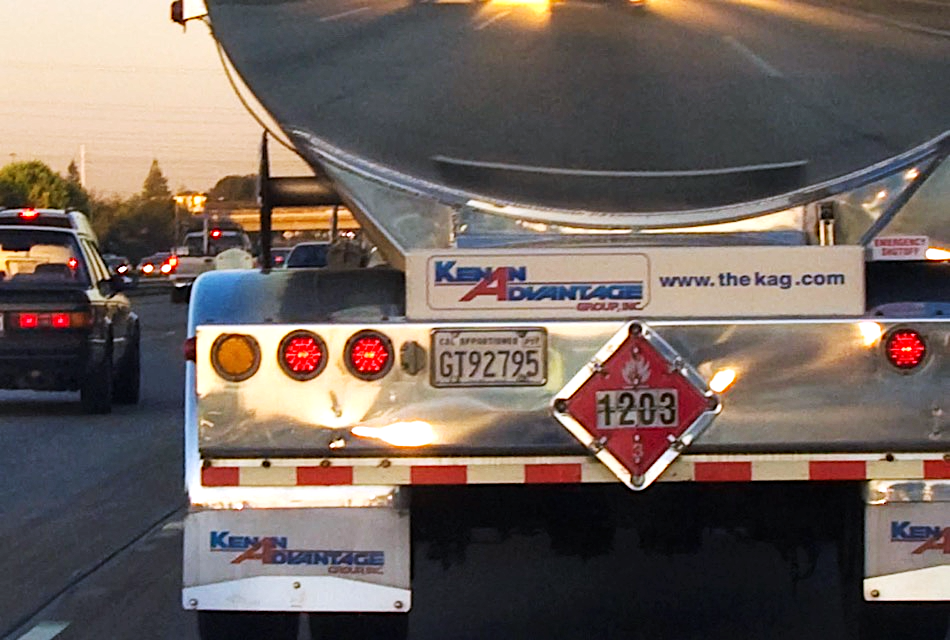 [Speaker Notes: Couse-Baker, R. (2008, October 14). DOT 1203 - Flammable liquid gasoline. Flickr. Retrieved from https://www.flickr.com/photos/29233640@N07/2943670660/]
Name That Item
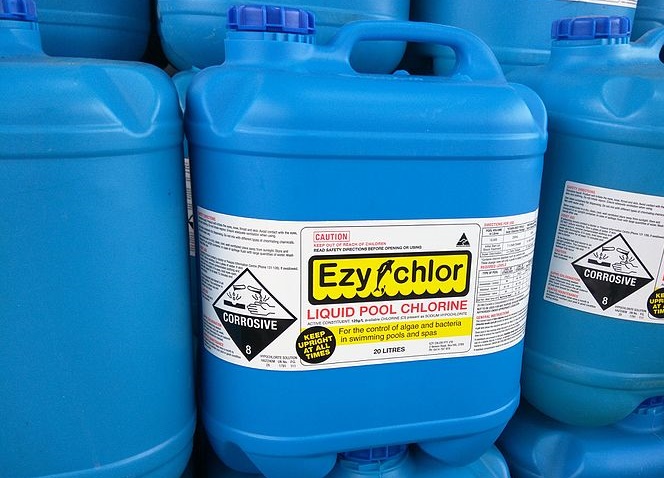 [Speaker Notes: Kozlenko, M. (2015, November 14). Liquid pool chlorine. Wikimedia Commons. Retrieved from https://commons.wikimedia.org/wiki/File:Liquid_Pool_Chlorine.jpg]
Name That Item
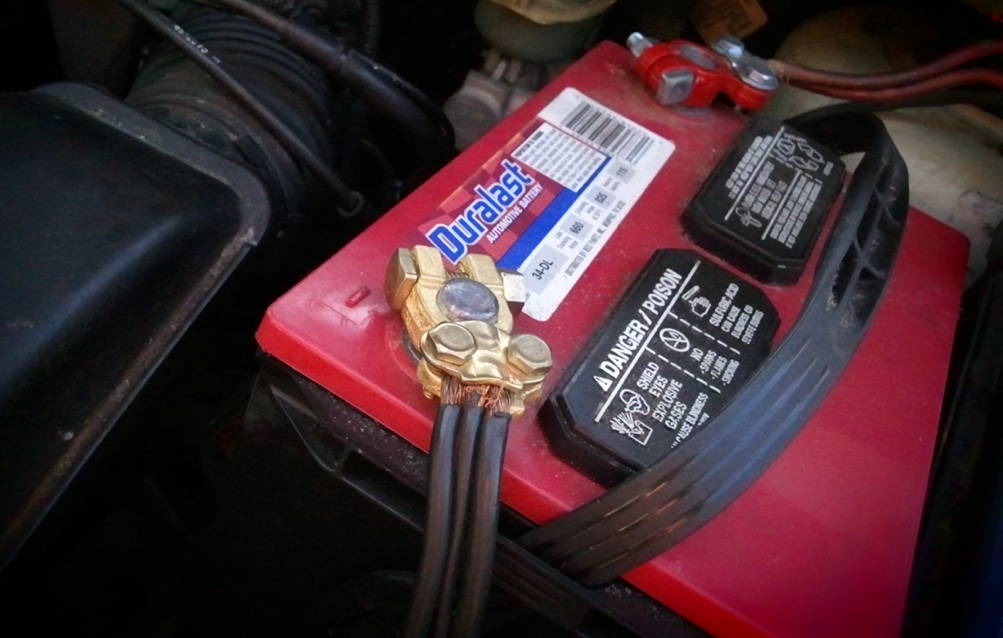 [Speaker Notes: EvelynGiggles. (2011, April 4). Battery terminal. Flickr. Retrieved from https://www.flickr.com/photos/29233640@N07/2943670660/]
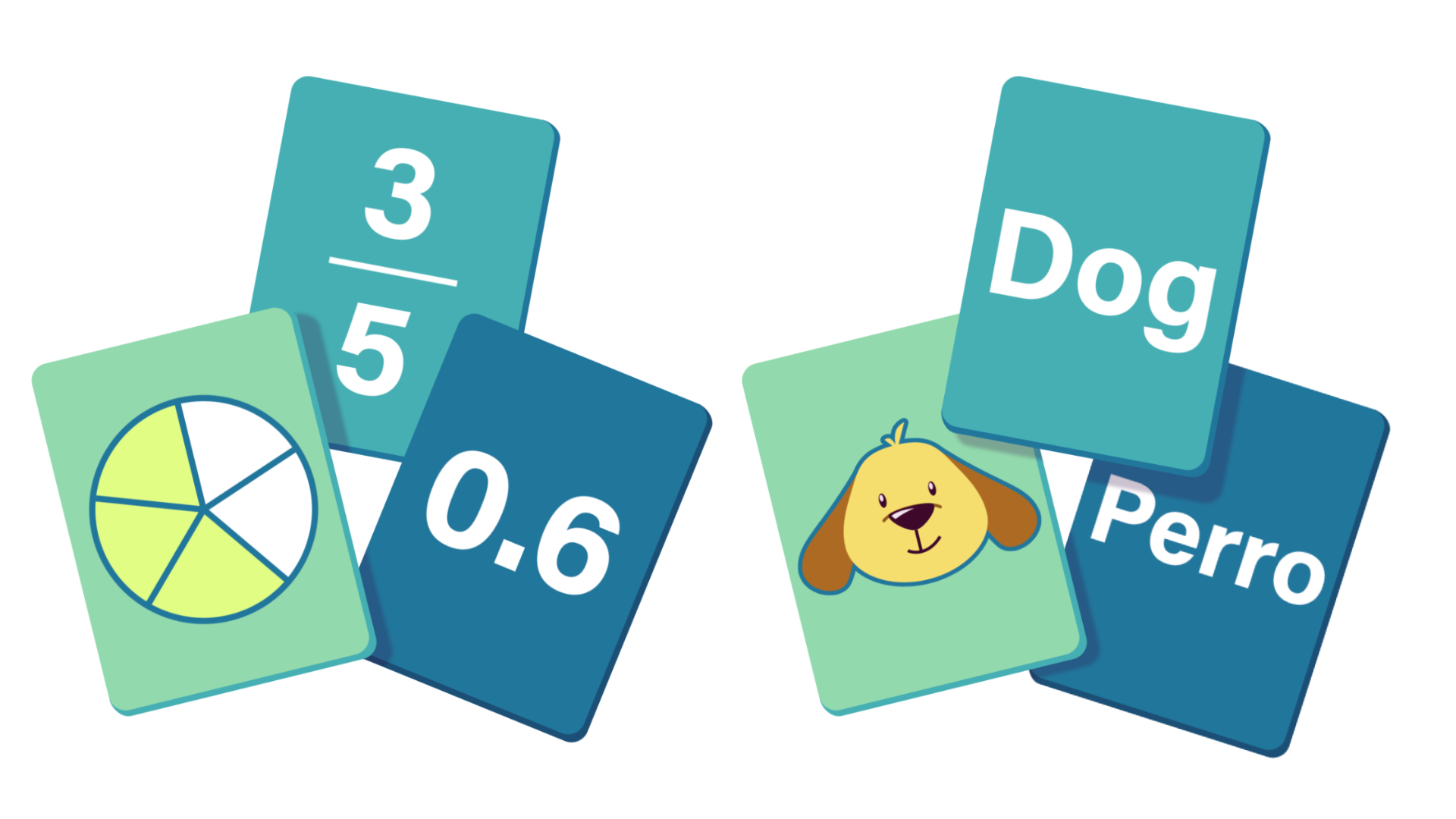 Card Matching
With your group match the safety symbols with their corresponding description and category.
You should have three cards in each set.
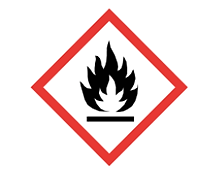 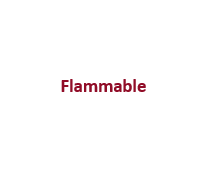 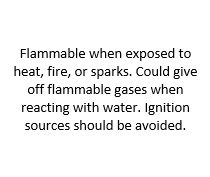 [Speaker Notes: K20 Center. (n.d.). Card matching. Strategies. https://learn.k20center.ou.edu/strategy/1837]
Safety Data Sheets (SDS)
Every chemical has an SDS. These are used by scientists to communicate important information to others (scientists and nonscientists). We will explore the following materials:
rubbing alcohol 
vinegar
ibuprofen
Pam® cooking spray
WD-40 ®
bleach 
Comet ®
Windex ®
Pledge ®
gasoline
acetone
hydrogen peroxide
lithium-ion batteries.
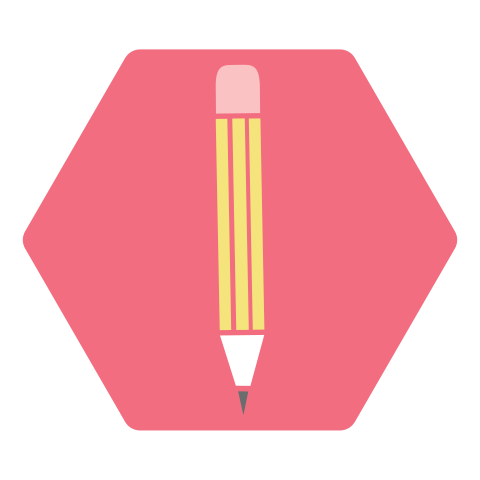 Stop and Jot
Using your SDS handout answer the following three questions on your handout:
What is one use for this material?
What hazards are associated with this material?
What should you do if you come in contact with this material?
Then trade SDS handouts with another group and repeat the process two more times.
[Speaker Notes: K20 Center. (n.d.). Stop and jot. Strategies. https://learn.k20center.ou.edu/strategy/168]
What are were some of the key features you found on all the documents?
Safety Data Sheets (SDS)
16 categories of information given
The main categories are:
properties of the chemical
hazards to human health and the environment 
protective measures (gloves, masks, etc.)
safety precautions for handling, storing, and transporting the chemical
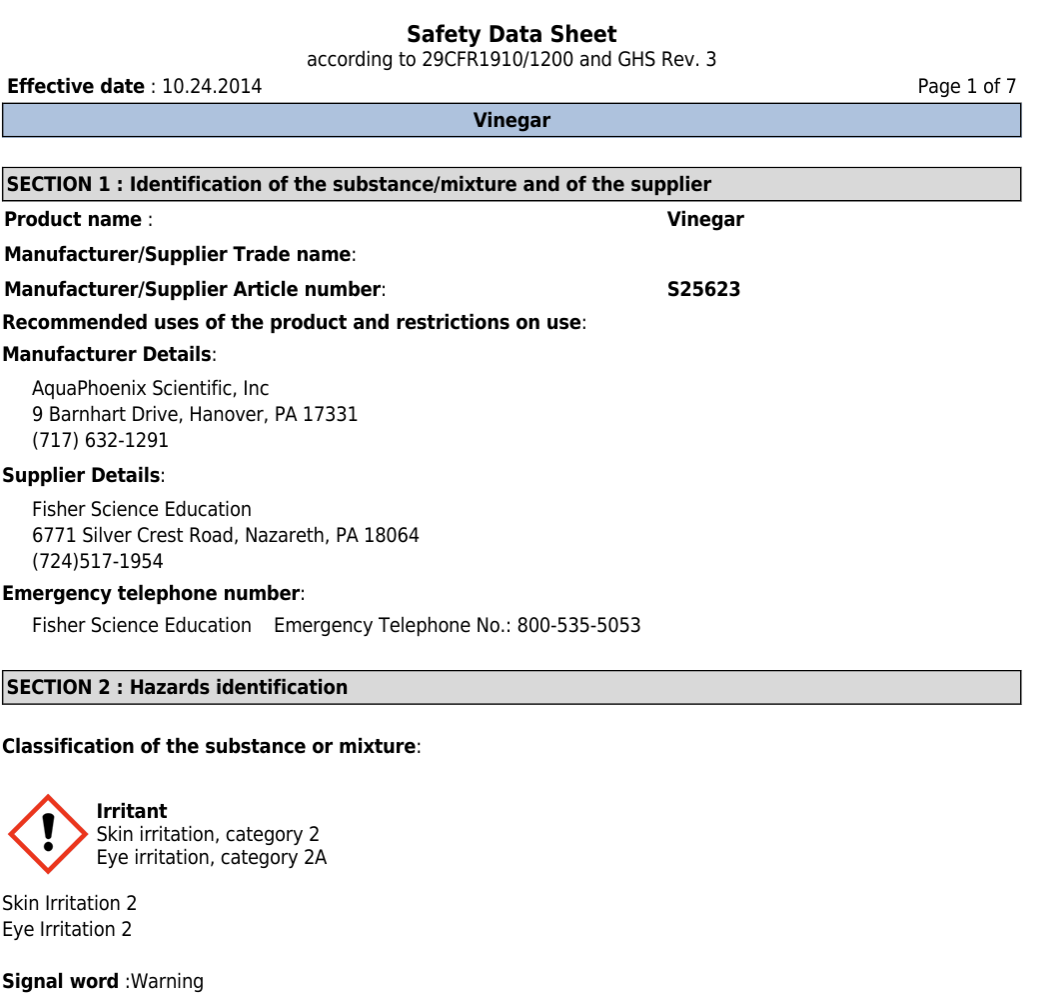 [Speaker Notes: Safety data sheet. Fisher Scientific. (n.d.). https://www.fishersci.com/content/dam/fishersci/en_US/documents/programs/education/regulatory-documents/sds/chemicals/chemicals-v/S25623.pdf]
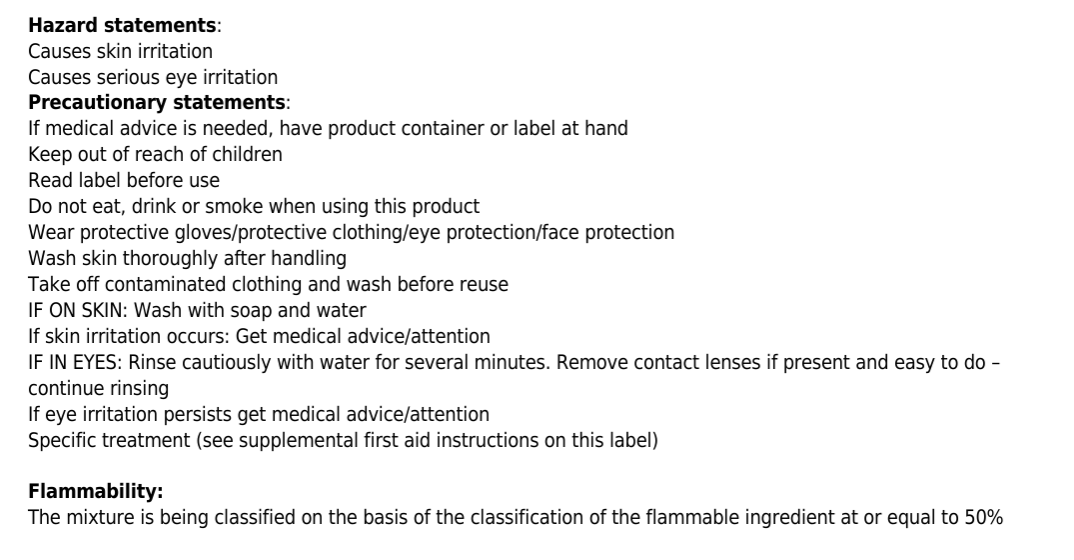 [Speaker Notes: Safety data sheet. Fisher Scientific. (n.d.). https://www.fishersci.com/content/dam/fishersci/en_US/documents/programs/education/regulatory-documents/sds/chemicals/chemicals-v/S25623.pdf]
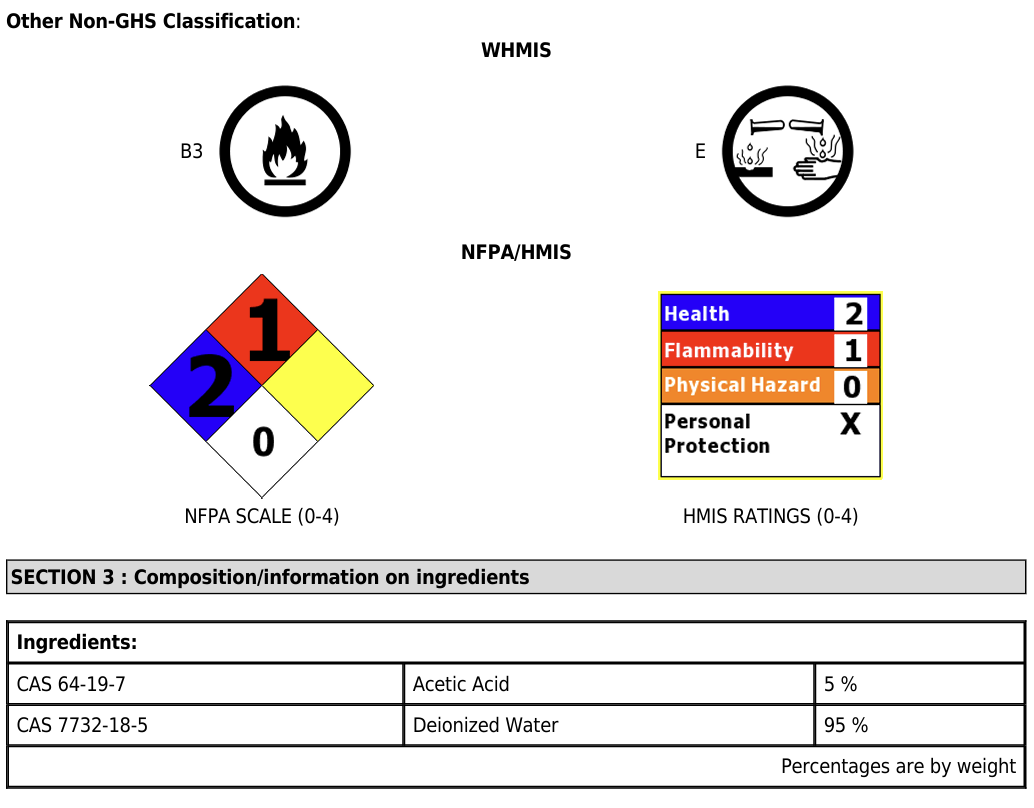 [Speaker Notes: Safety data sheet. Fisher Scientific. (n.d.). https://www.fishersci.com/content/dam/fishersci/en_US/documents/programs/education/regulatory-documents/sds/chemicals/chemicals-v/S25623.pdf]
Safety Symbols
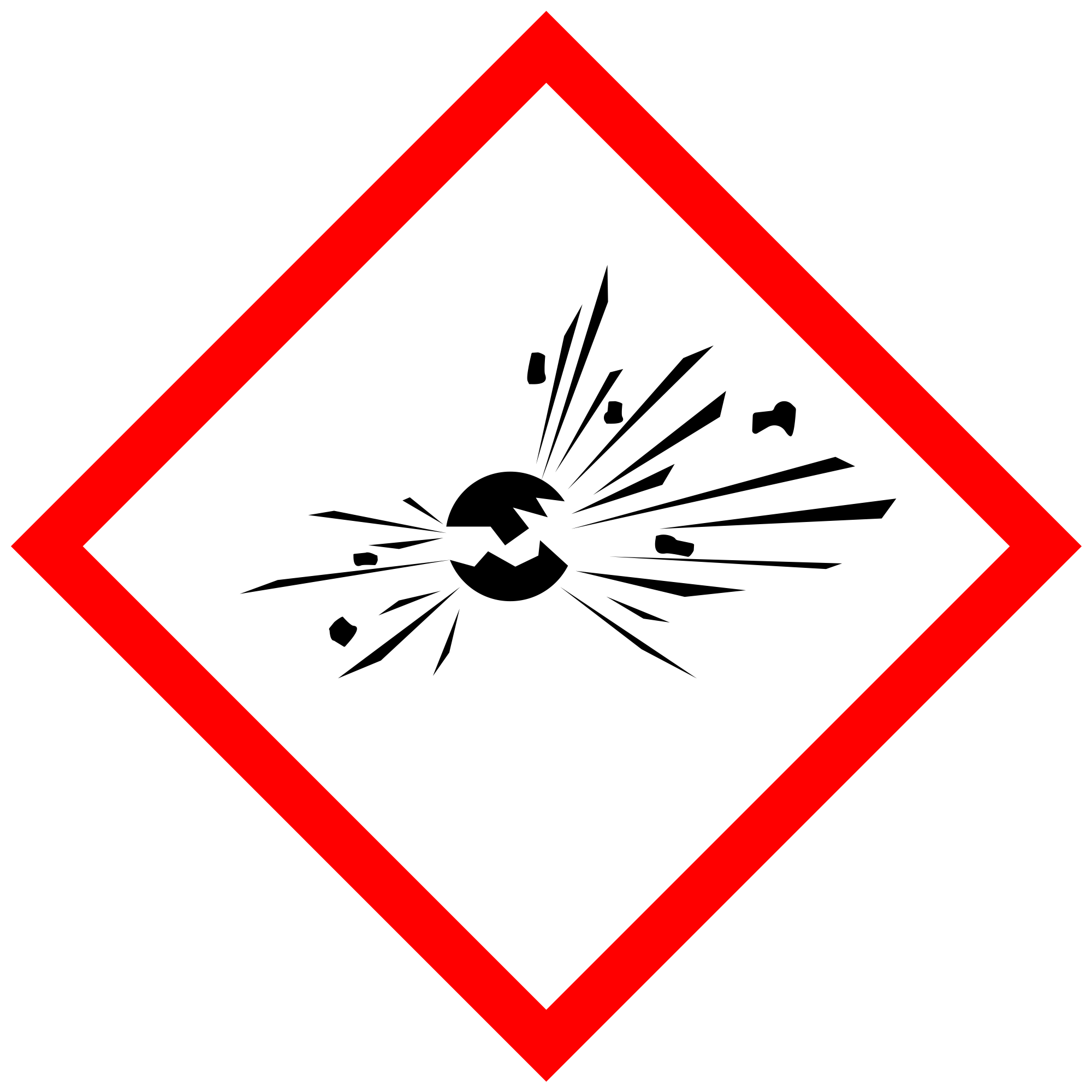 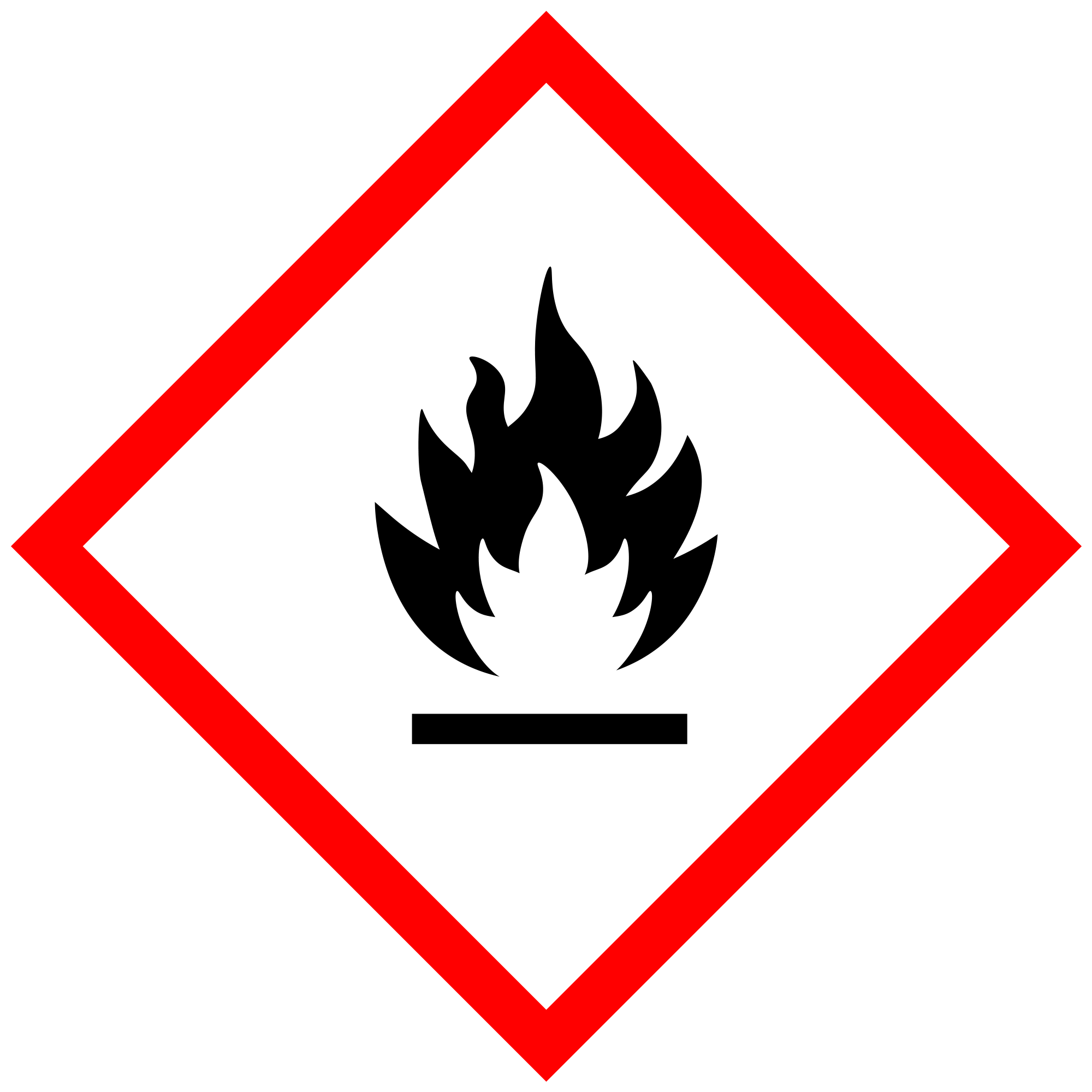 What is the point of these safety symbols? 
How are they beneficial?
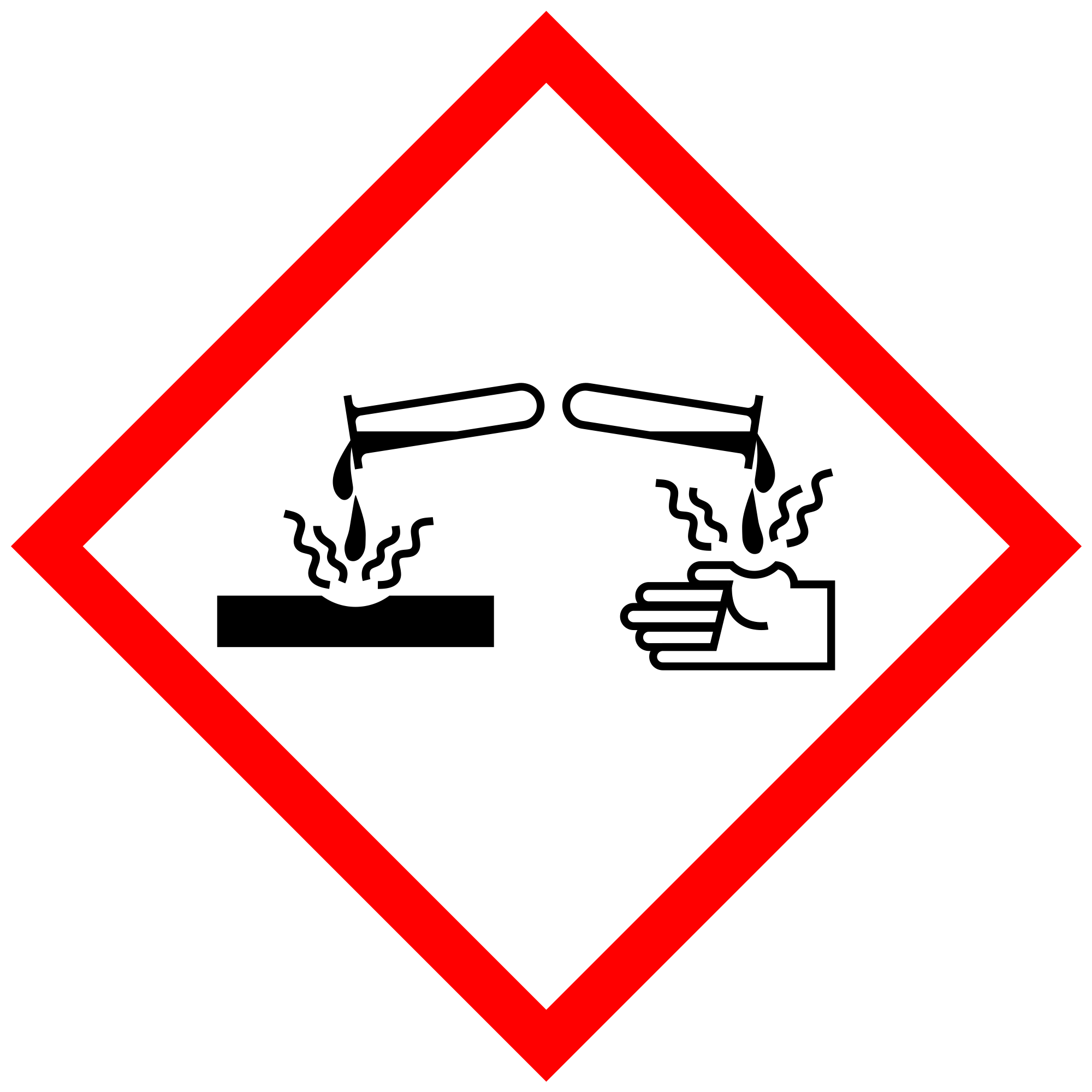 Safety Symbols Card Matching
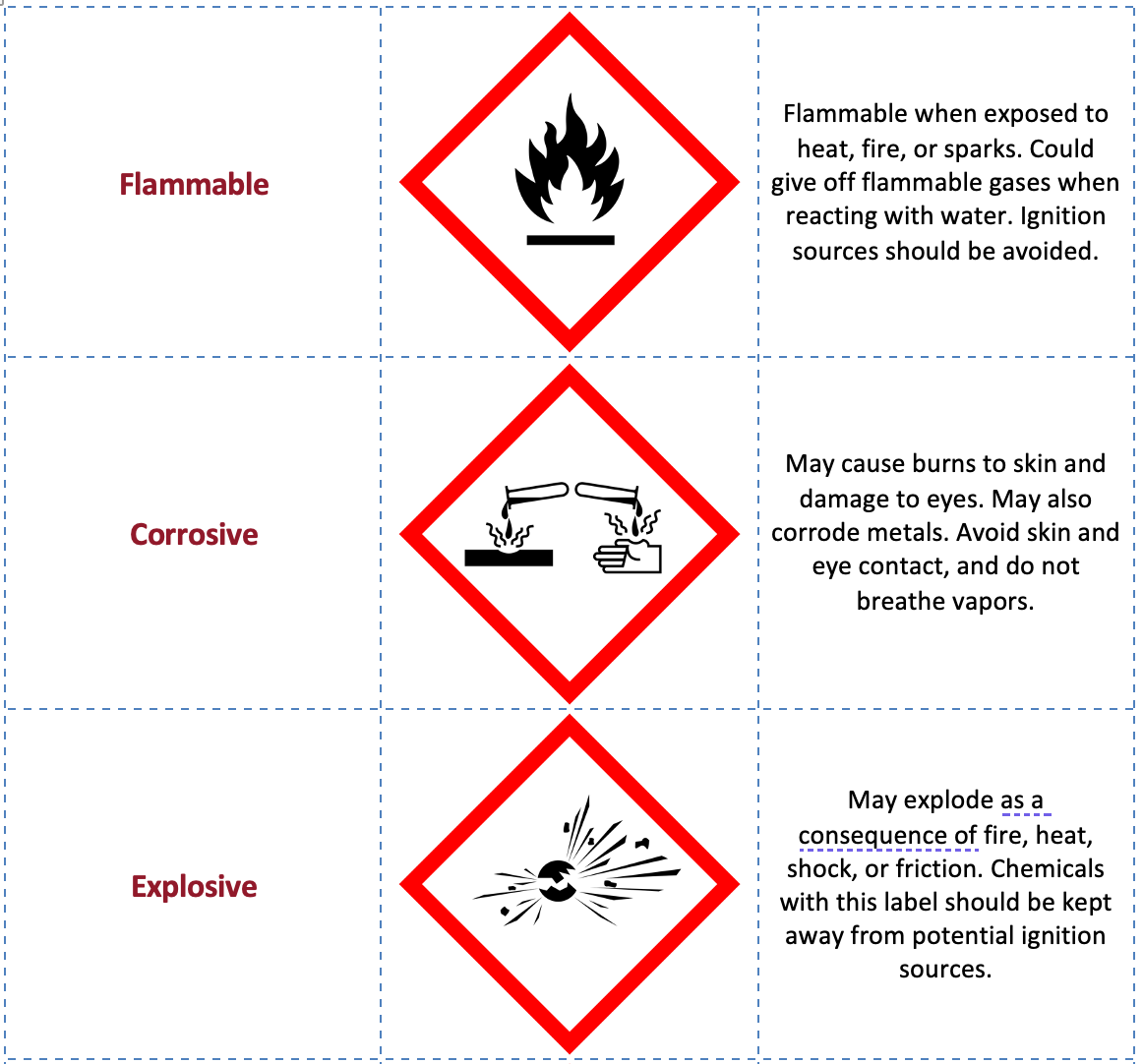 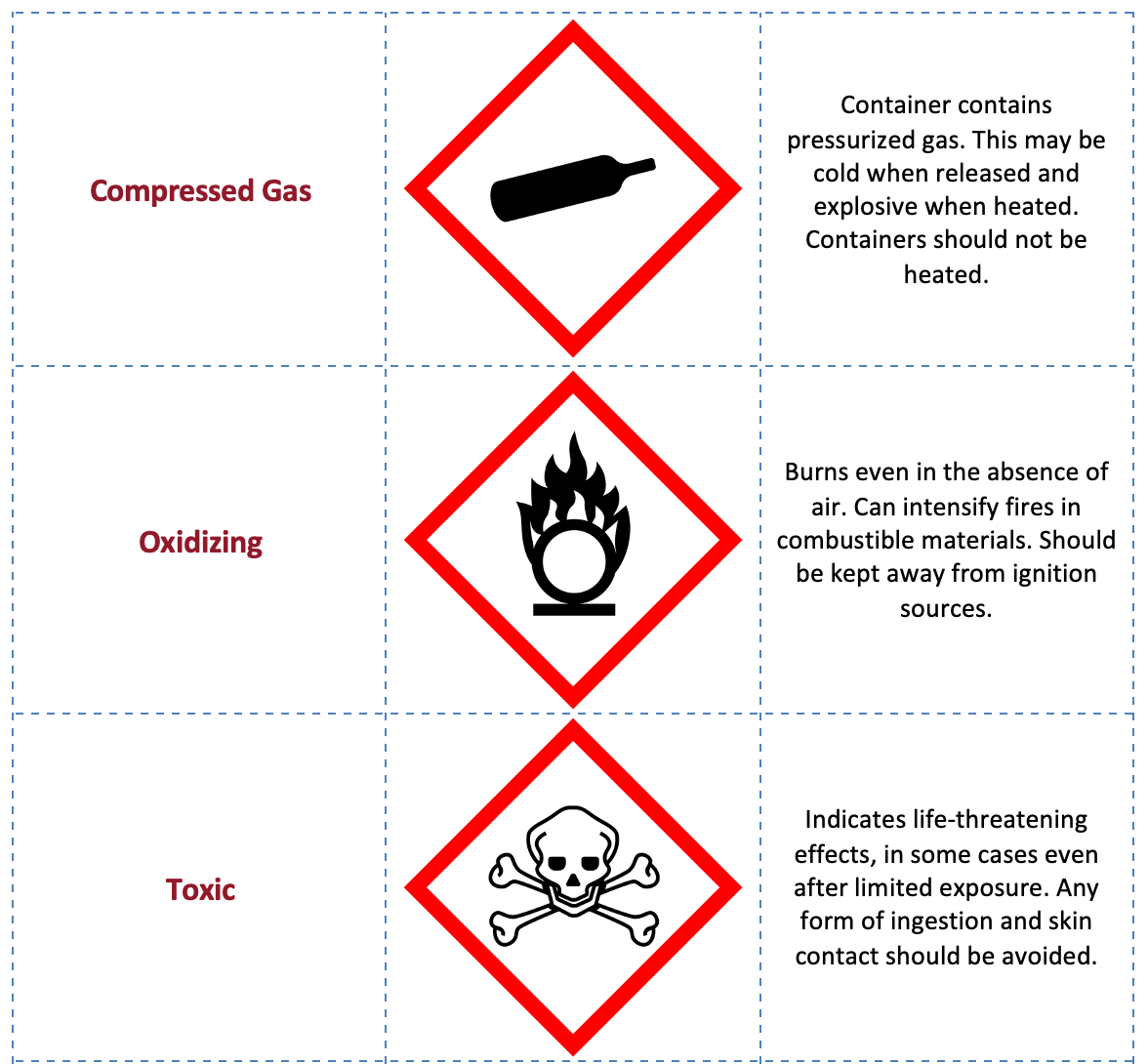 Safety Symbols Card Matching
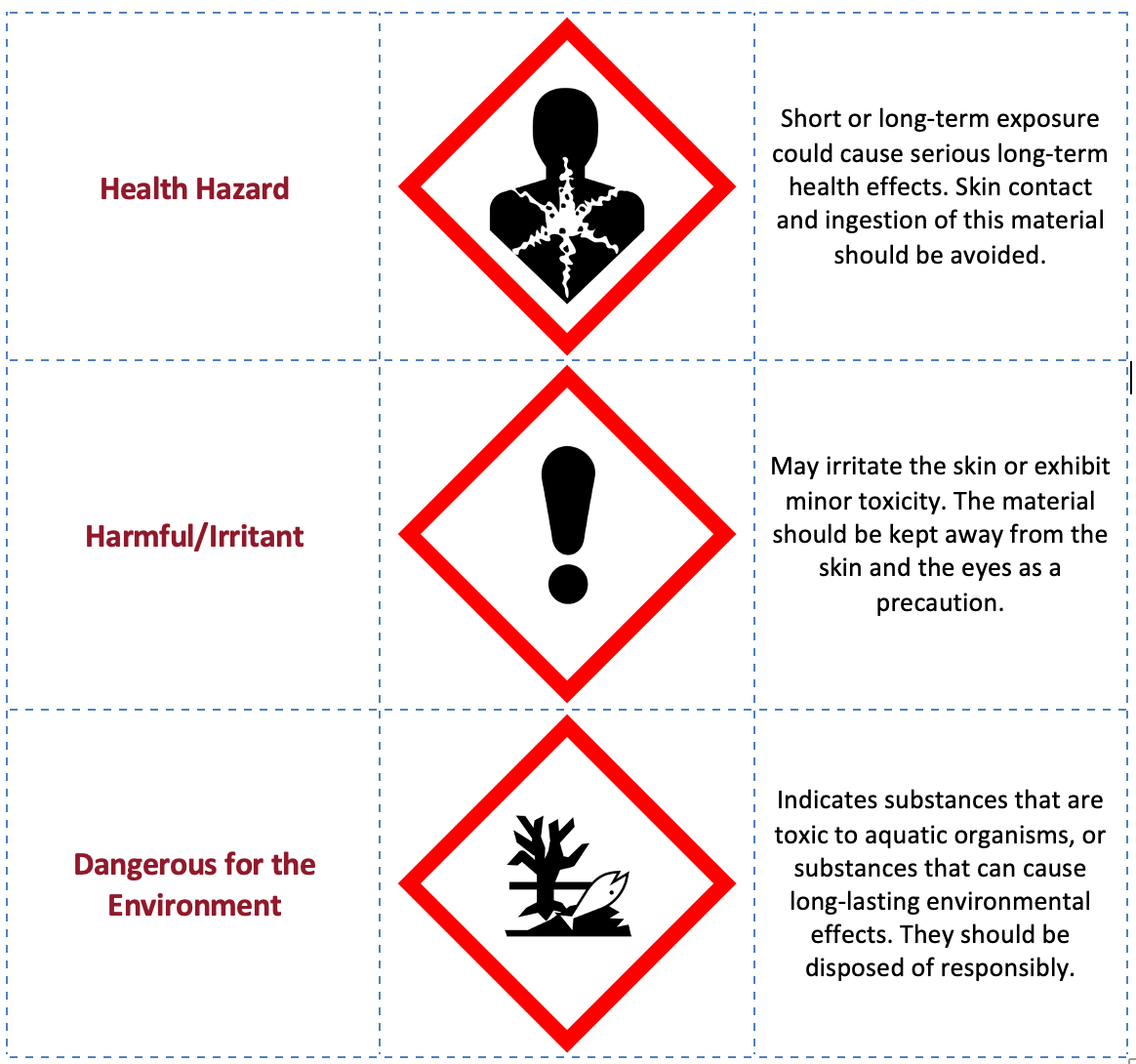 Safety Symbols Card Matching
Safety Poster Requirements
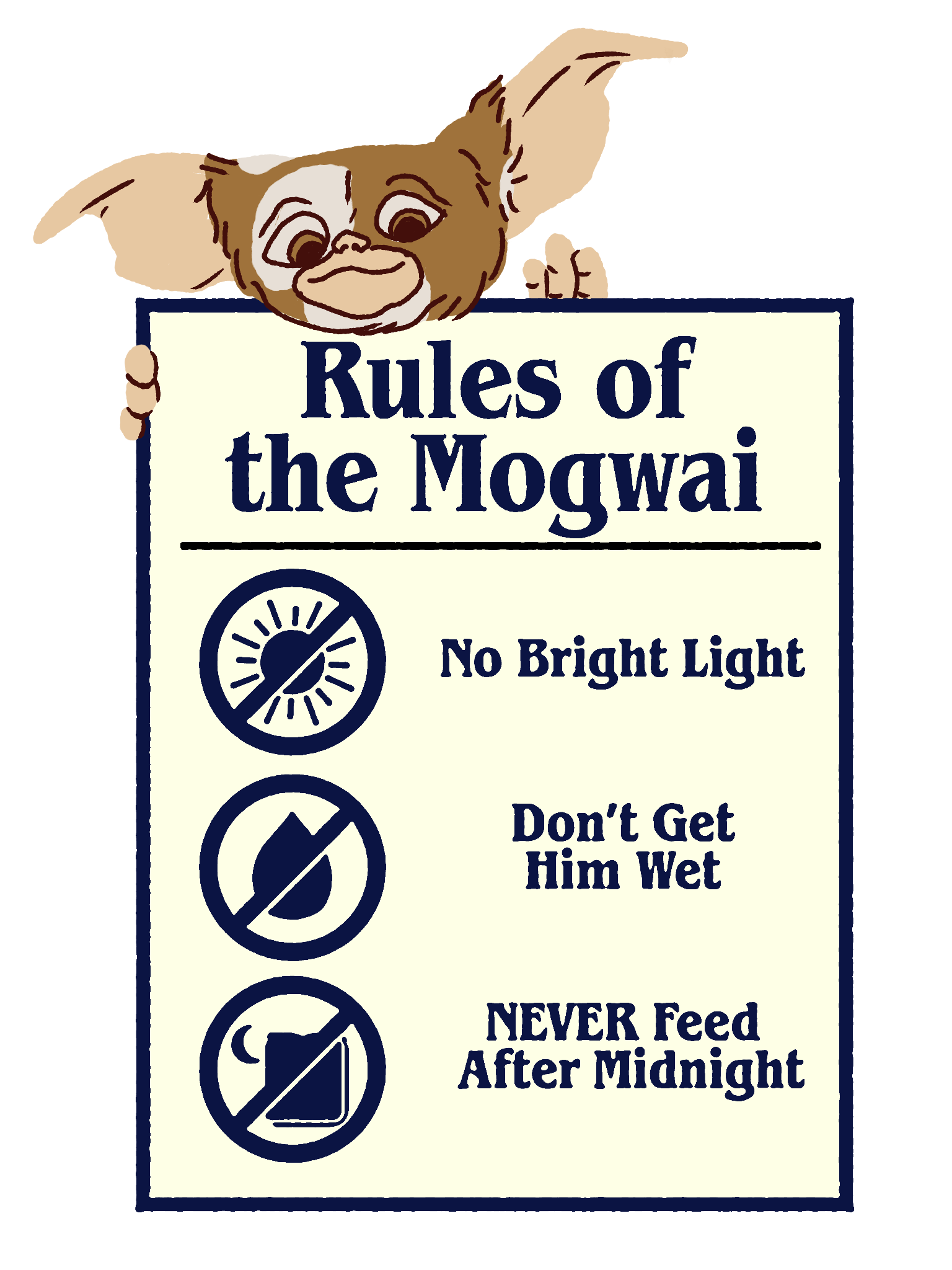 If we were to create and display safety posters for hazardous materials we commonly use, what information would we include?
Safety Posters
In your group, create a poster using the last SDS you had when doing the Stop and Jot.
Include the characteristics we’ve discussed that are important for sharing safety information. 
Posters will be displayed around the room, and your peers will give you feedback.
Poster Rubric
6 categories
Scoring 
4 = excellent
1 = needs improvement 
Be creative! Make your posters creative, colorful, and informative. Add color, 3D elements, etc.
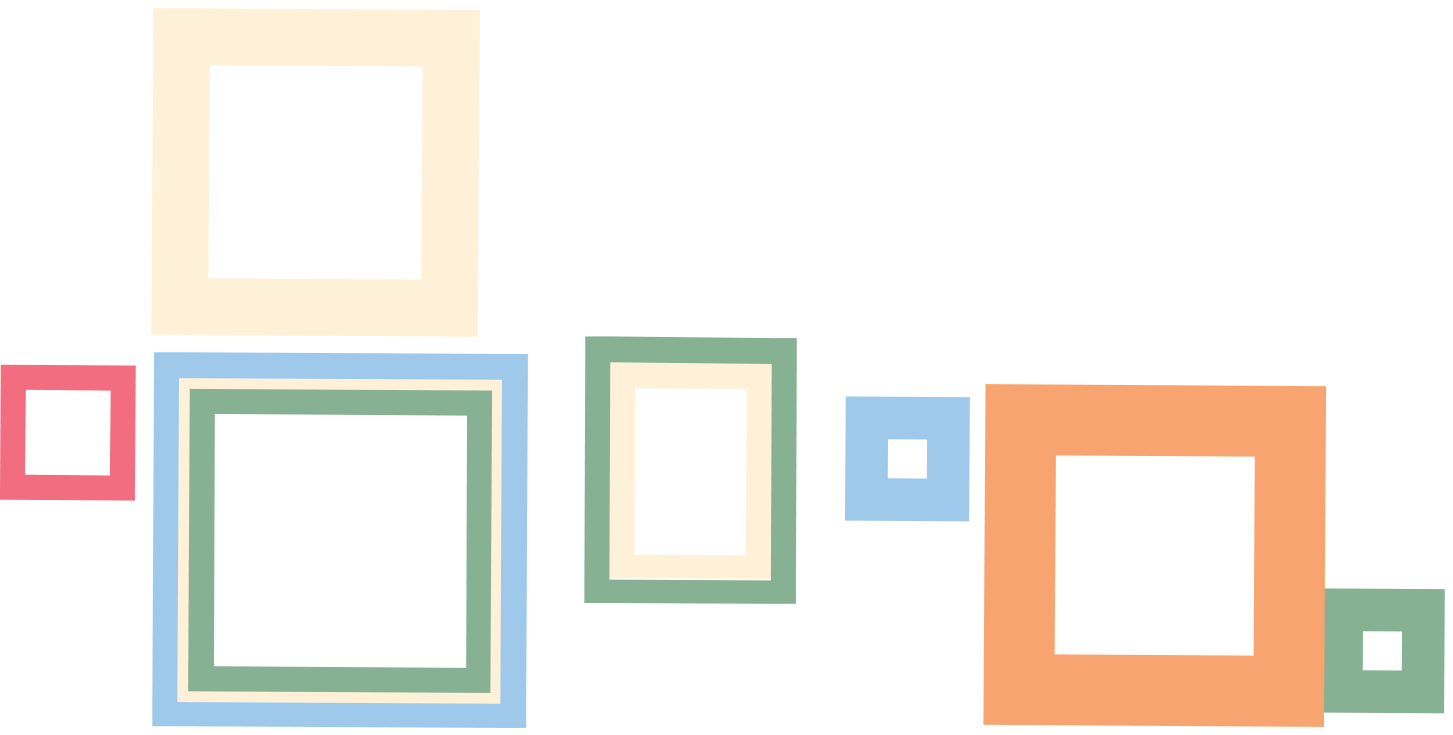 Gallery Walk
Using the rubric provided, tell the group what they did well and what they could improve. 
You’ll have 3 minutes at each poster.
Leave the rubric on the floor by the poster when you are finished.
[Speaker Notes: K20 Center. (n.d.). Gallery walk / carousel. Strategies. https://learn.k20center.ou.edu/strategy/118
YouTube. (n.d.-h). K20 3-minute timer. YouTube. https://www.youtube.com/watch?v=iISP02KPau0]